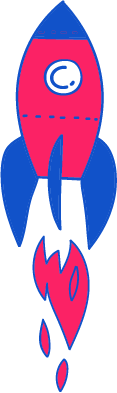 מערכת שיעורים למגזר החרדי
שיעור חשבון  לכיתה ו
נושא השיעור: חילוק שברים חלק א'
עם המורה: אושרי מנחם
מצגת: גלית אליהב
[Speaker Notes: רק דוגמא...
גר4קג4כתבו את המלל בהתאם ואת הציוד הדרוש.]
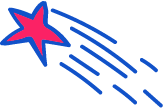 מה נלמד היום?
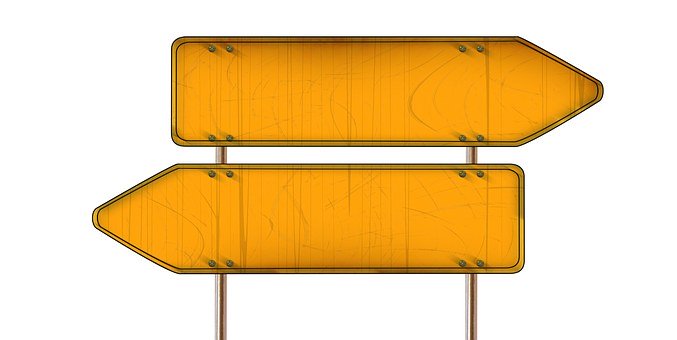 חילוק שברים פשוטים
חלק א'
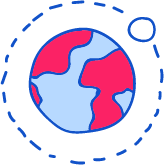 [Speaker Notes: משך השקף: 2 דקות

הציגו את עצמכם ואת מהלך השיעור:

מוזמנים לפנות בצורה אישית לתלמידים:דוגמה לטקסט שייאמר בעל פה: "שלום, שמי___. אני מורה ל____ ממקום בארץ____. מה שלומכם? אני שמח/ה שהצטרפתם אליי", וכו'.

נושא השיעור ומה מטרתו:דוגמה לטקסט שייאמר בעל פה: "בשיעור הזה נלמד על_________. הצטרפו אליי ויהיה לנו כיף. מוכנים? מתחילים!"

נתחיל ב….  (שלב פתיח השיעור)
נמשיך בלגלות (שלב הלימוד / הקניה - כתבו כאן שאלה מסקרנת שתיתן מענה על מטרת השיעור) 
נתנסה ב… (שלב התרגול / התנסות) 
נסכם  (שלב סיכום השיעור)]
מה להביא לשיעור?
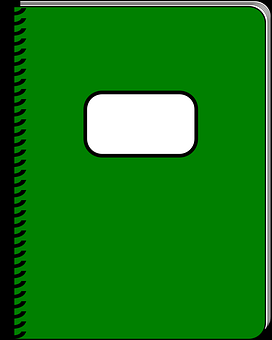 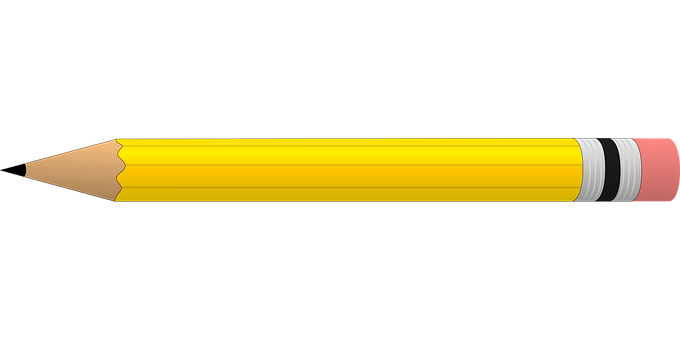 מחברת מתמטיקה
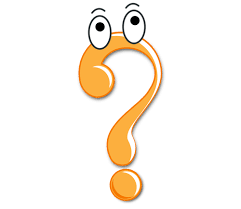 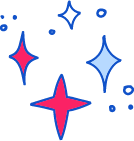 מה אנחנו כבר יודעים?
משמעויות השבר הפשוט.
הרחבה וצמצום שברים.
כפל שברים פשוטים.
[Speaker Notes: משך השקף: עד 2 דקות

שלב זה ייצור חיבור קוגניטיבי ורלוונטיות בין הנושא הנלמד לידע הקודם של הלומדים.
בכיתות נמוכות מומלץ שהחיבור יהיה מינורי וכללי. אם הועברו כבר שיעורים במקצוע, כדאי לחבר לידע שהועבר בשיעור הקודם.
דוגמה לטקסט שייאמר בעל פה: 
"יצא לכם לפגוש סיטואציה שבה... / בשיעורים הקודמים למדנו על… והיום נמשיך עם... / 
יכול להיות שבבית הספר כבר עסקתם בנושא זה, וגם אם לא, לא נורא, זו ההזדמנות להכיר/להעמיק..."]
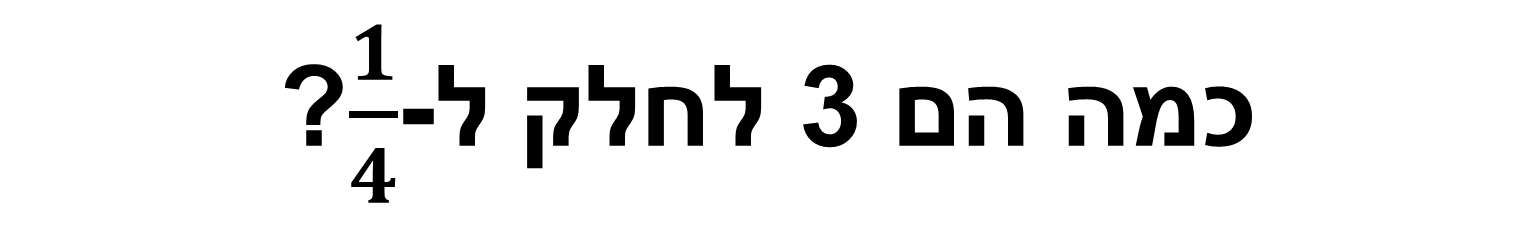 עכשיו חושבים
כתבו במחברת את תשובתכם ונמקו כיצד הגעתם לפתרון.
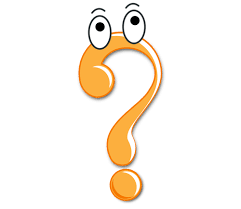 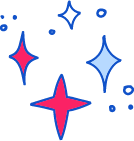 פתרון- חילוק שלם בשבר יסודי
למעשה אנחנו שואלים: כמה פעמים "נכנס"      ב-3 שלמים?
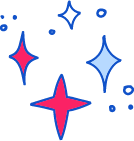 פתרון- חילוק שלם בשבר יסודי
למעשה אנחנו שואלים: כמה פעמים "נכנס"      ב-3 שלמים?
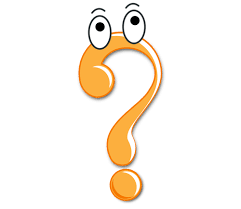 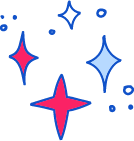 פתרון- חילוק שלם בשבר יסודי
למעשה אנחנו שואלים: כמה פעמים "נכנס"      ב-3 שלמים?
בשלם "נכנסים" 4 רבעים.
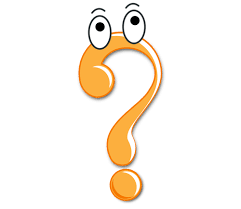 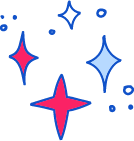 פתרון- חילוק שלם בשבר יסודי
למעשה אנחנו שואלים: כמה פעמים "נכנס"      ב-3 שלמים?
בשלם "נכנסים" 4 רבעים.
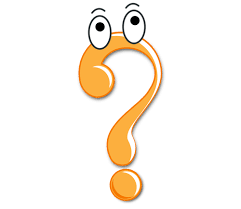 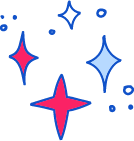 פתרון- חילוק שלם בשבר יסודי
למעשה אנחנו שואלים: כמה פעמים "נכנס"      ב-3 שלמים?
בשלם "נכנסים" 4 רבעים.
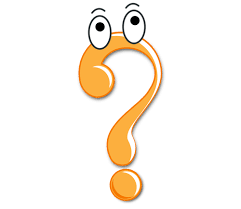 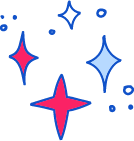 פתרון- חילוק שלם בשבר יסודי
למעשה אנחנו שואלים: כמה פעמים "נכנס"      ב-3 שלמים?
בשלם "נכנסים" 4 רבעים.
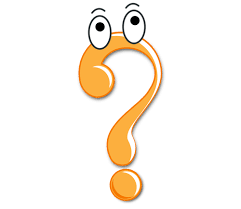 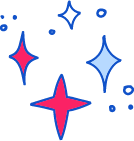 פתרון- חילוק שלם בשבר יסודי
למעשה אנחנו שואלים: כמה פעמים "נכנס"      ב-3 שלמים?
:3
=
בשלם "נכנסים" 4 רבעים.
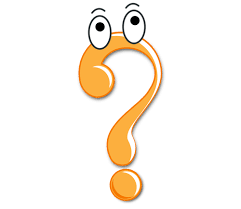 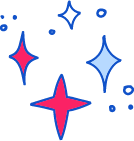 פתרון- חילוק שלם בשבר יסודי
למעשה אנחנו שואלים: כמה פעמים "נכנס"      ב-3 שלמים?
בשלם "נכנסים" 4 רבעים.
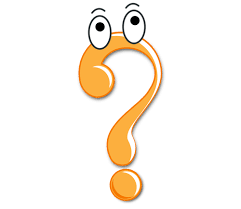 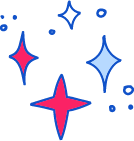 פתרון- חילוק שלם בשבר יסודי
למעשה אנחנו שואלים: כמה פעמים "נכנס"      ב-3 שלמים?
ב-2 שלמים "נכנסים" 8 רבעים:
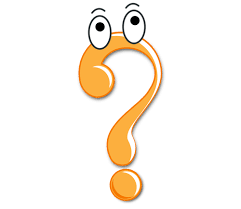 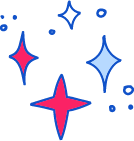 פתרון- חילוק שלם בשבר יסודי
למעשה אנחנו שואלים: כמה פעמים "נכנס"      ב-3 שלמים?
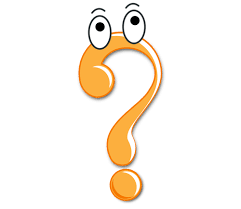 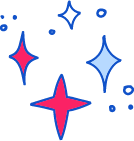 פתרון- חילוק שלם בשבר יסודי
ב-3 שלמים "נכנסים" 12 רבעים:
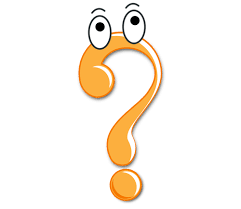 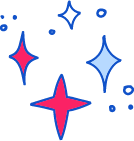 פתרון- חילוק שלם בשבר יסודי
ב-3 שלמים "נכנסים" 12 רבעים.
כלומר 12 פעמים    הם 3 שלמים:
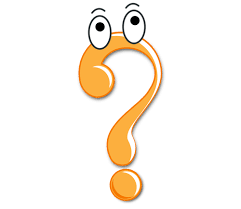 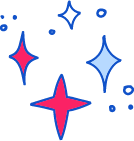 פתרון- חילוק שלם בשבר יסודי
ב-3 שלמים "נכנסים" 12 רבעים.
כלומר 12 פעמים    הם 3 שלמים:
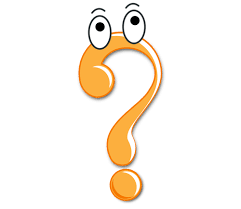 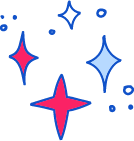 פתרון- חילוק שלם בשבר יסודי
ב-3 שלמים "נכנסים" 12 רבעים.
כלומר 12 פעמים    הם 3 שלמים:
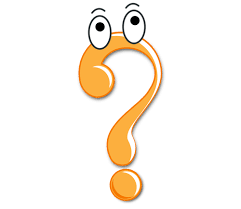 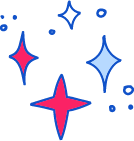 פתרון- חילוק שלם בשבר יסודי
ב-3 שלמים "נכנסים" 12 רבעים.
כלומר 12 פעמים    הם 3 שלמים:
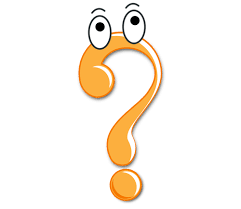 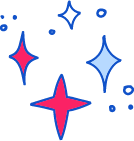 פתרון- חילוק שלם בשבר יסודי
ב-3 שלמים "נכנסים" 12 רבעים.
כלומר 12 פעמים    הם 3 שלמים:
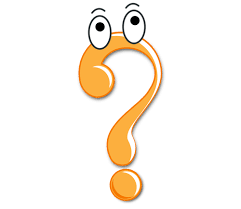 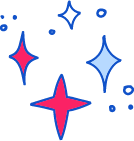 פתרון- חילוק שלם בשבר יסודי
ב-3 שלמים "נכנסים" 12 רבעים.
כלומר 12 פעמים     הם 3 שלמים:
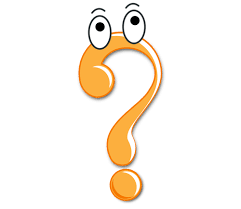 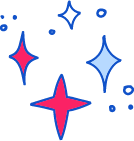 פתרון- חילוק שלם בשבר יסודי
ב-3 שלמים "נכנסים" 12 רבעים.
כלומר 12 פעמים     הם 3 שלמים:
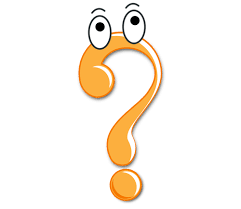 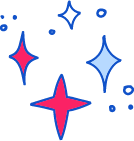 פתרון- חילוק שלם בשבר יסודי
ב-3 שלמים "נכנסים" 12 רבעים.
כלומר 12 פעמים     הם 3 שלמים:
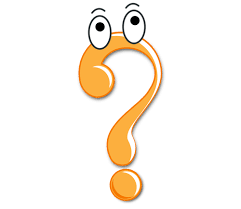 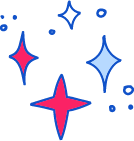 פתרון- חילוק שלם בשבר יסודי
ב-3 שלמים "נכנסים" 12 רבעים.
כלומר 12 פעמים     הם 3 שלמים:
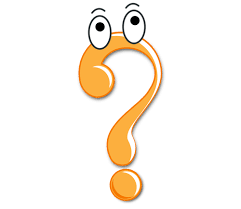 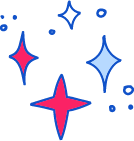 פתרון- חילוק שלם בשבר יסודי
ב-3 שלמים "נכנסים" 12 רבעים.
כלומר 12 פעמים     הם 3 שלמים:
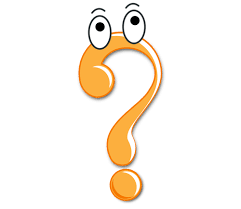 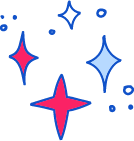 פתרון- חילוק שלם בשבר יסודי
ב-3 שלמים "נכנסים" 12 רבעים.
כלומר 12 פעמים     הם 3 שלמים:
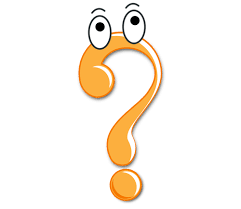 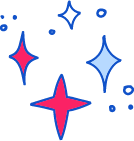 פתרון- חילוק שלם בשבר יסודי
ב-3 שלמים "נכנסים" 12 רבעים.
כלומר 12 פעמים     הם 3 שלמים:
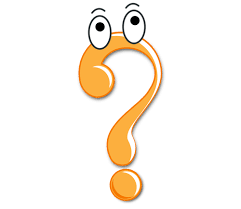 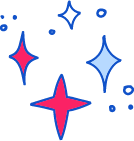 פתרון- חילוק שלם בשבר יסודי
ב-3 שלמים "נכנסים" 12 רבעים.
כלומר 12 פעמים     הם 3 שלמים:
עכשיו לומדים- חילוק שלם בשבר פשוט
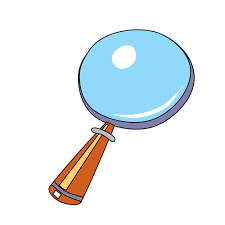 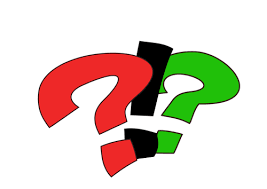 עכשיו לומדים- חילוק שלם בשבר פשוט
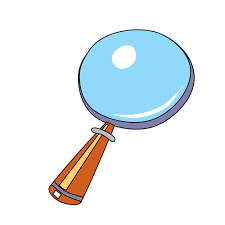 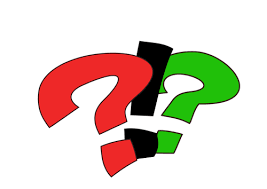 הנה 6 שלמים:
עכשיו לומדים- חילוק שלם בשבר פשוט
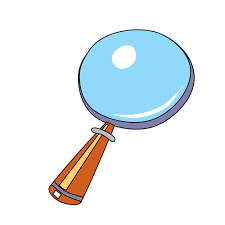 הנה
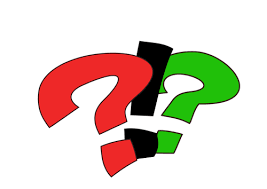 עכשיו לומדים- חילוק שלם בשבר פשוט
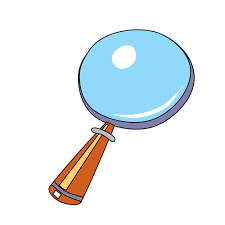 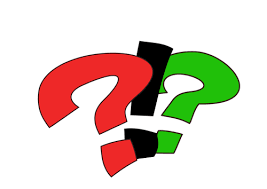 עכשיו לומדים- חילוק שלם בשבר פשוט
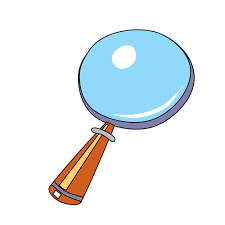 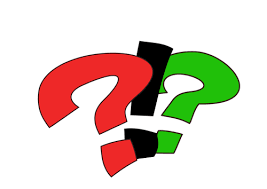 1
עכשיו לומדים- חילוק שלם בשבר פשוט
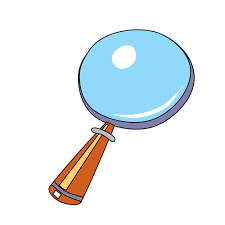 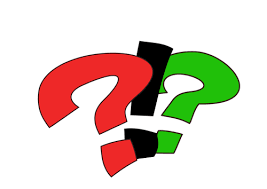 1
2
עכשיו לומדים- חילוק שלם בשבר פשוט
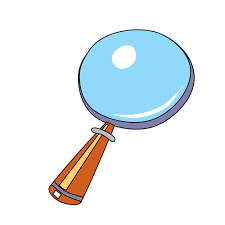 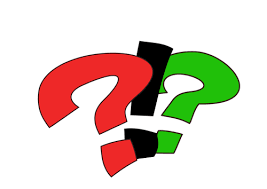 1
2
3
עכשיו לומדים- חילוק שלם בשבר פשוט
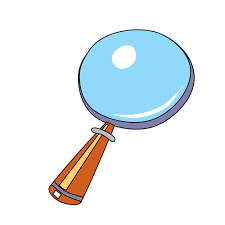 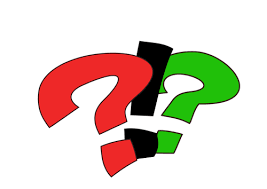 1
2
4
3
עכשיו לומדים- חילוק שלם בשבר פשוט
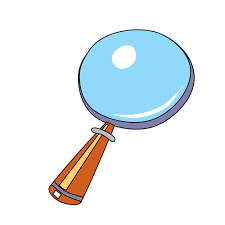 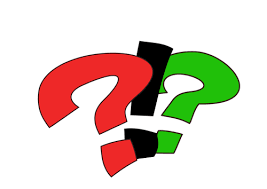 1
2
4
3
5
עכשיו לומדים- חילוק שלם בשבר פשוט
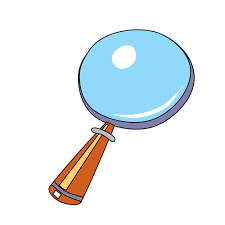 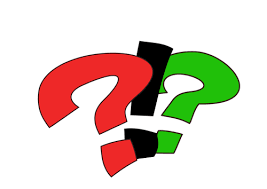 1
2
4
3
6
5
עכשיו לומדים- חילוק שלם בשבר פשוט
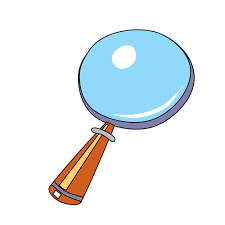 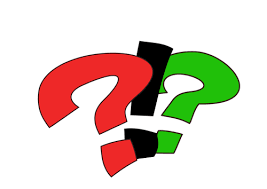 1
2
4
3
6
7
5
עכשיו לומדים- חילוק שלם בשבר פשוט
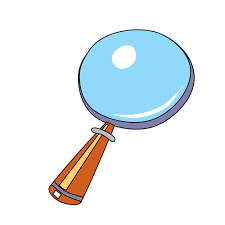 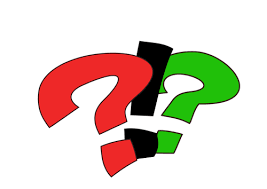 1
2
4
3
6
7
5
8
עכשיו לומדים- חילוק שלם בשבר פשוט
1
2
5
4
3
7
6
8
עכשיו לומדים- חילוק שלם בשבר פשוט
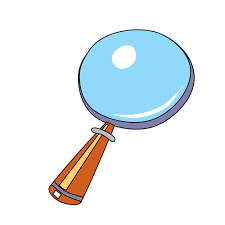 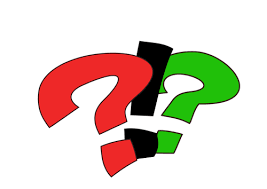 כלומר 8 פעמים    הם 6 שלמים:
עכשיו מתרגלים
כתבו במחברת את תשובתכם ונמקו כיצד הגעתם לפתרון.
פתרון
נכון אתם צודקים, 
ניתן לפתור בכמה דרכים.
דרך 1
פתרון
דרך 1 
פתרנו בפעילות הקודמת את התרגיל:
פתרון
דרך 1 
פתרנו בפעילות הקודמת את התרגיל
פתרון
דרך 1 
פתרנו בפעילות הקודמת את התרגיל:
1
2
5
4
3
7
6
8
פתרון
=
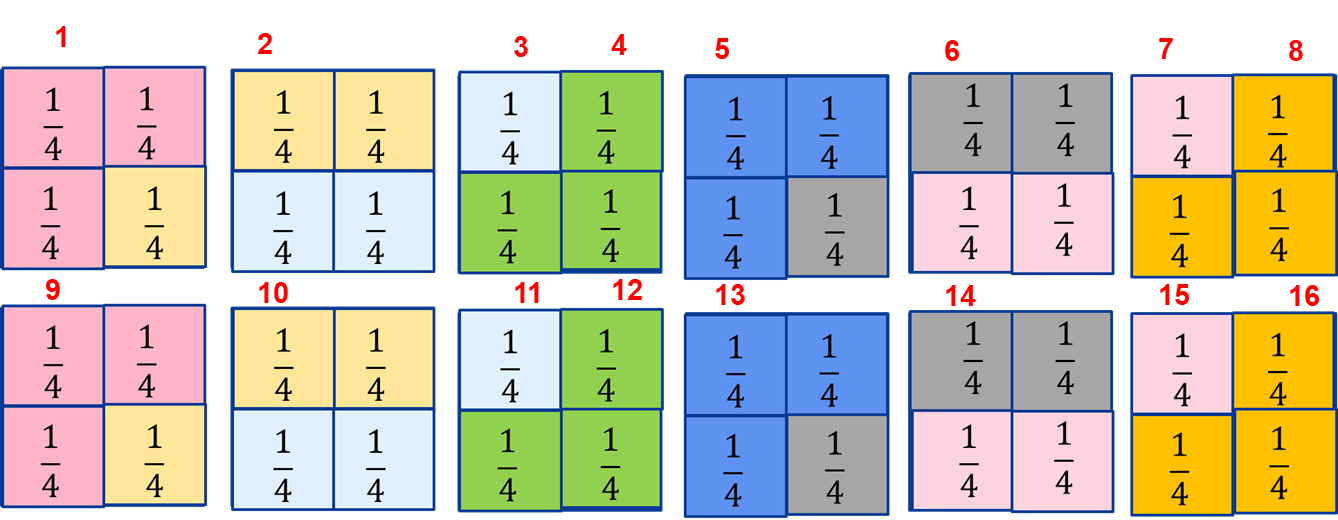 וב- 12שלמים: 16
פתרון
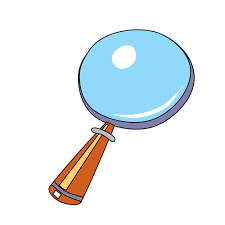 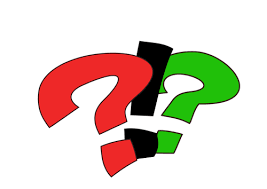 דרך 2
כמה פעמים "נכנסים"    ב-12 שלמים:
פתרון - חילוק שלם בשבר פשוט
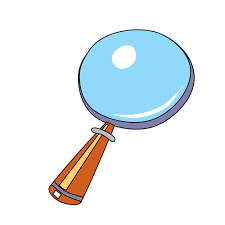 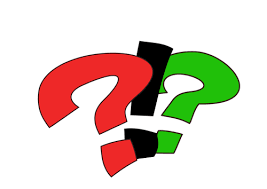 כלומר 16 פעמים    הם 12 שלמים:
עכשיו מתרגלים
כתבו במחברת את תשובתכם ונמקו כיצד הגעתם לפתרון.
עכשיו לומדים
למעשה אנחנו שואלים: כמה פעמים "נכנסים"         ב-9?
בואו נבדוק.
עכשיו לומדים
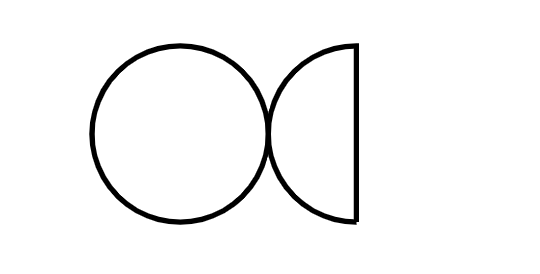 1
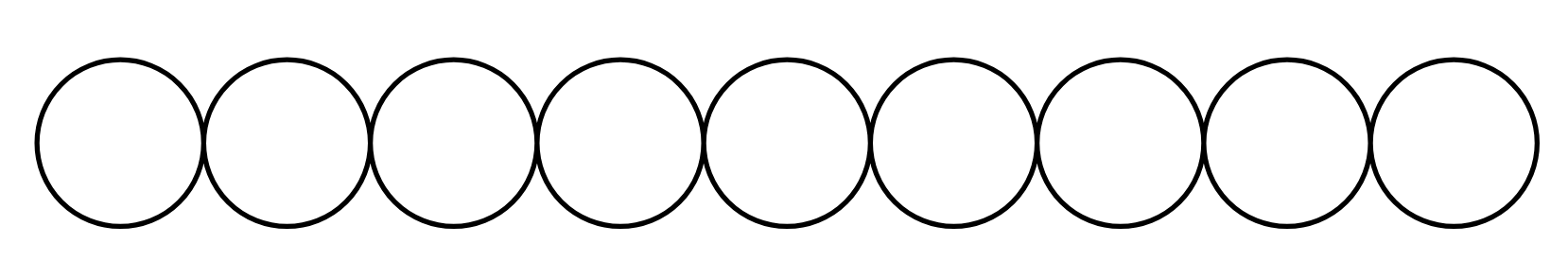 עכשיו לומדים
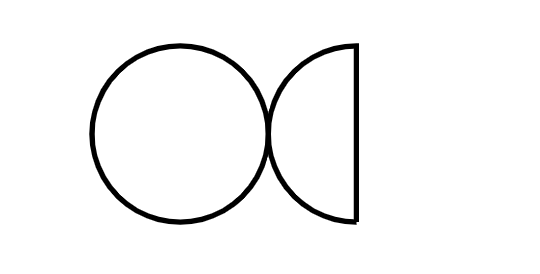 1
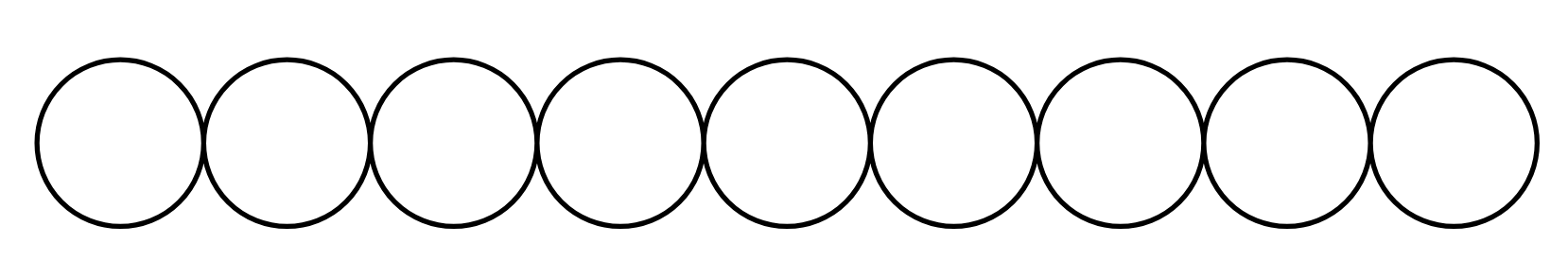 1
עכשיו לומדים
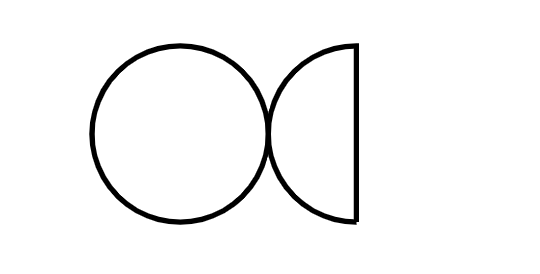 1
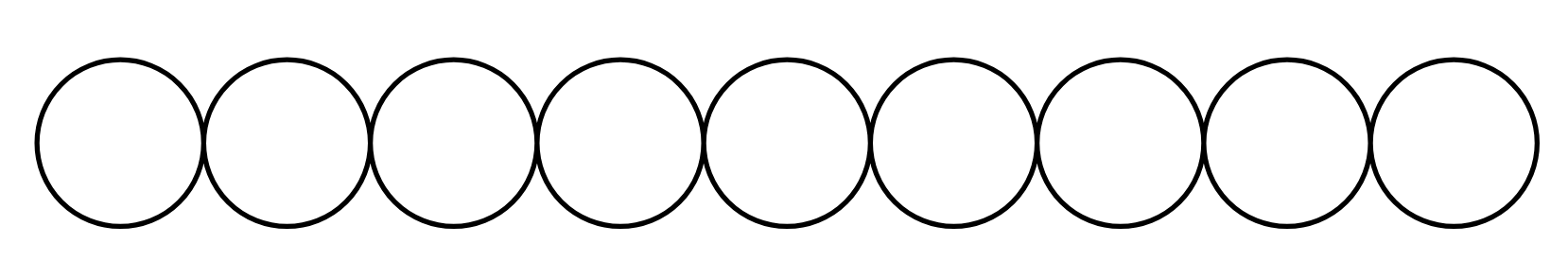 1
2
עכשיו לומדים
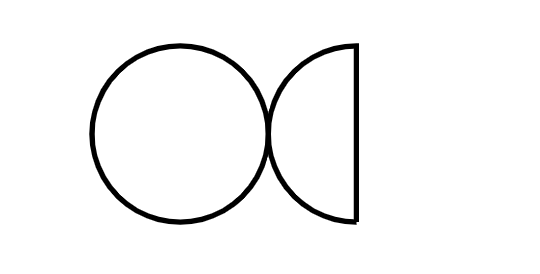 1
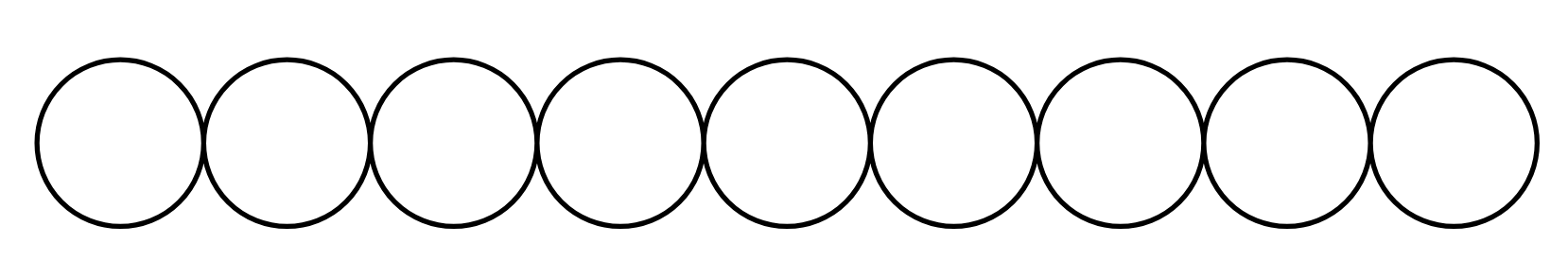 1
2
3
עכשיו לומדים
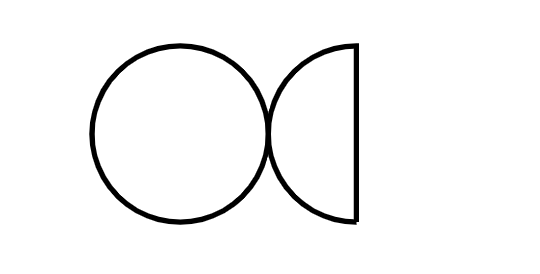 1
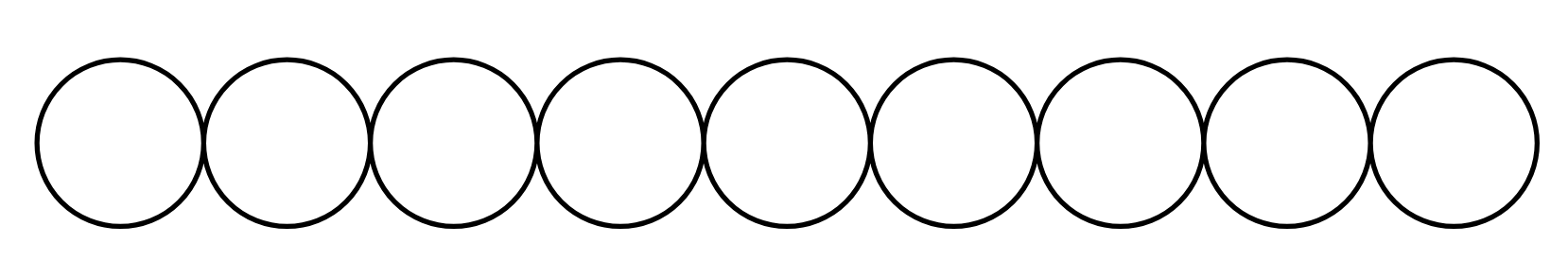 1
2
4
3
עכשיו לומדים
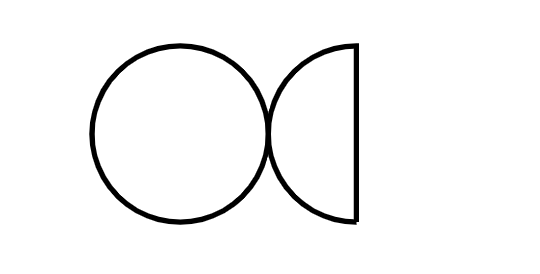 1
5
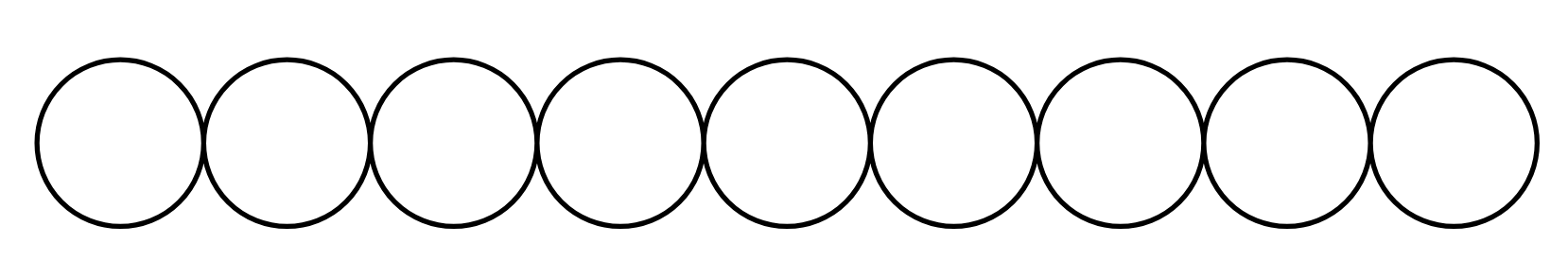 1
2
4
3
עכשיו לומדים
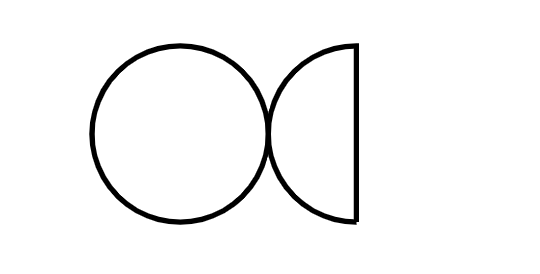 1
5
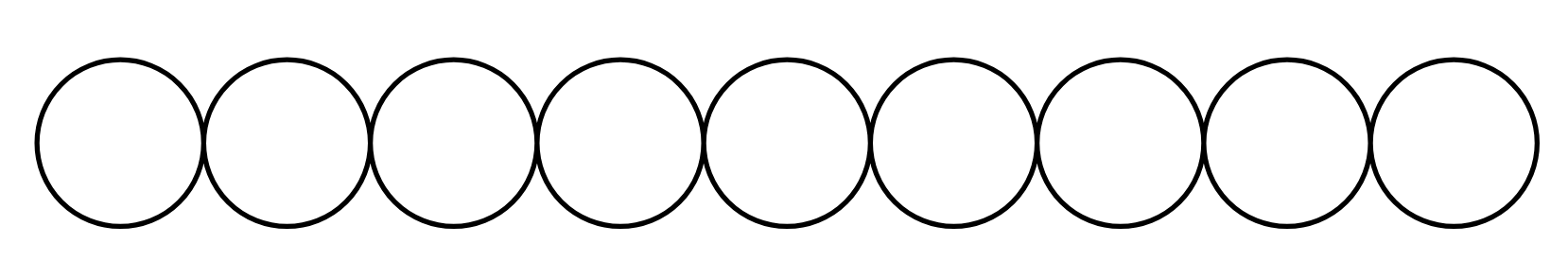 1
2
6
4
3
פתרון
5
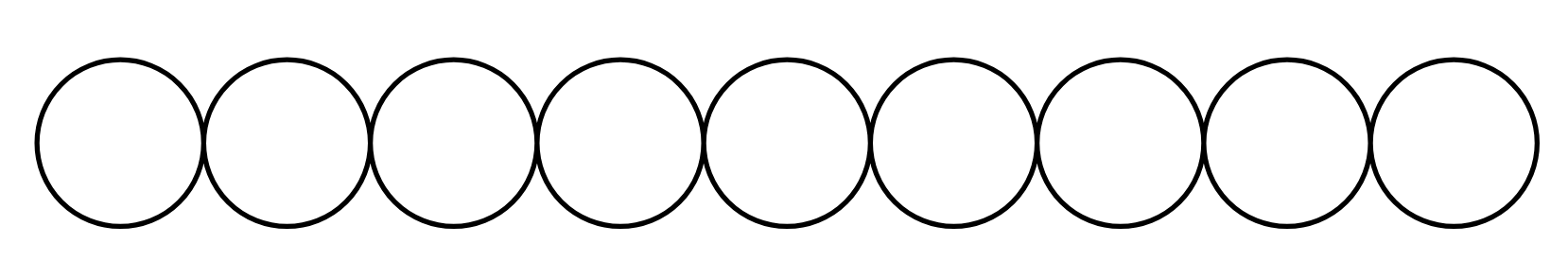 1
2
6
4
3
פתרון- חילוק שלם בשבר פשוט
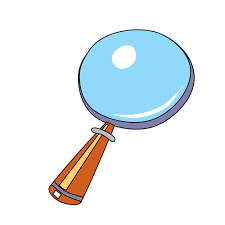 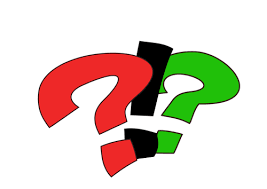 1
כלומר 6 פעמים      הם 9 שלמים:
עכשיו מתרגלים
כתבו במחברת את תשובתכם ונמקו כיצד הגעתם לפתרון.
כמה הם 15 לחלק ב-      ?
עכשיו לומדים
כמה הם 15 לחלק ב-      ?
למעשה אנחנו שואלים: כמה פעמים "נכנסים"       ב-15?
בואו נבדוק:
עכשיו לומדים
כמה הם 15 לחלק ב-      ?
בואו נבדוק, כמה פעמים  "נכנסים"       ב-15?
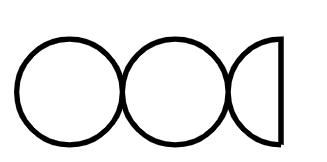 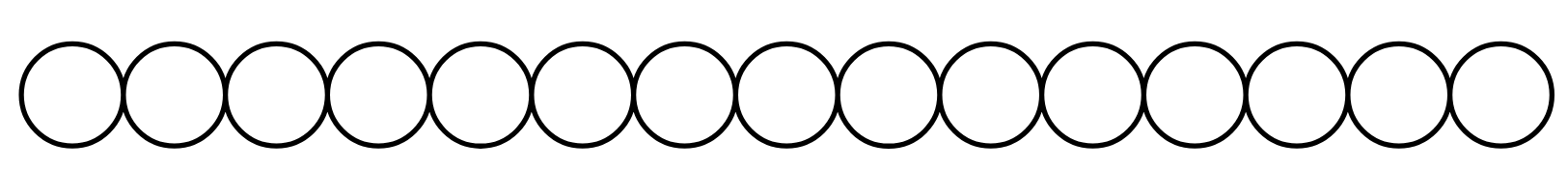 עכשיו לומדים
כמה הם 15 לחלק ב-      ?
בואו נבדוק, כמה פעמים  "נכנסים"       ב-15?
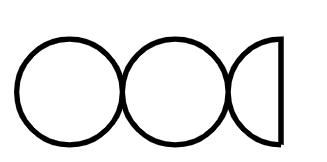 1
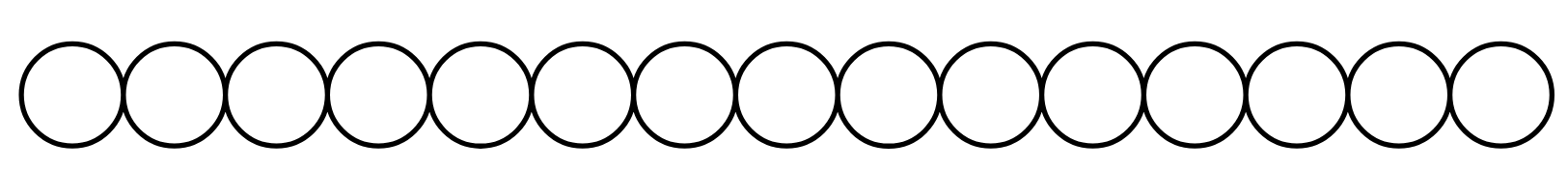 עכשיו לומדים
כמה הם 15 לחלק ב-      ?
בואו נבדוק, כמה פעמים  "נכנסים"       ב-15?
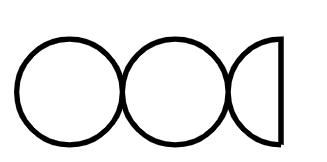 2
1
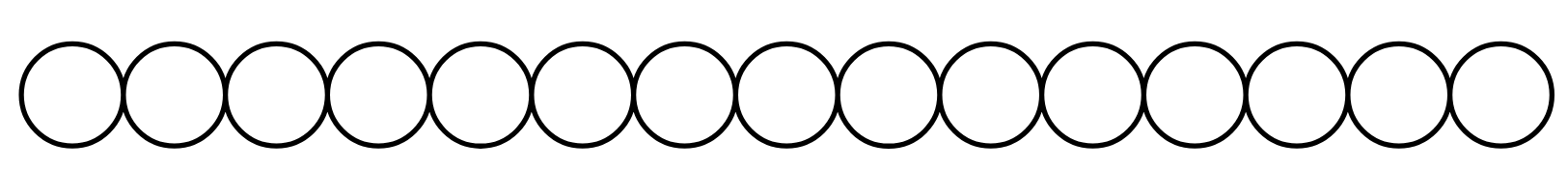 עכשיו לומדים
כמה הם 15 לחלק ב-      ?
בואו נבדוק, כמה פעמים  "נכנסים"       ב-15?
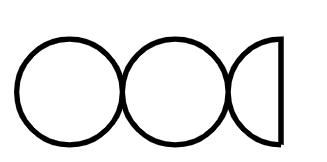 3
2
1
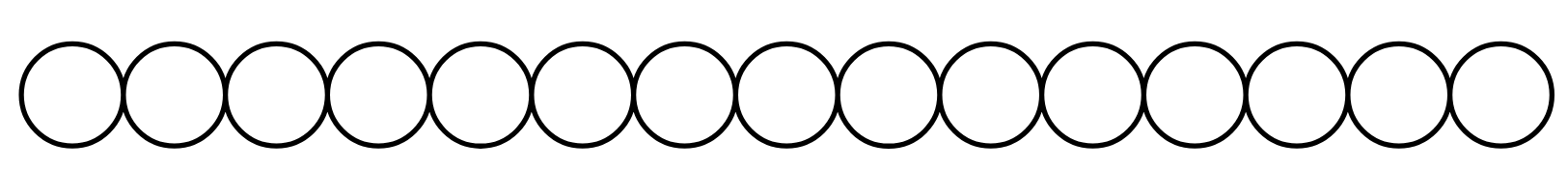 עכשיו לומדים
כמה הם 15 לחלק ב-      ?
בואו נבדוק, כמה פעמים  "נכנסים"       ב-15?
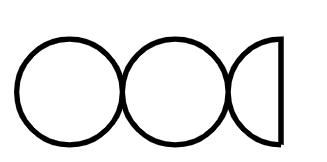 3
4
2
1
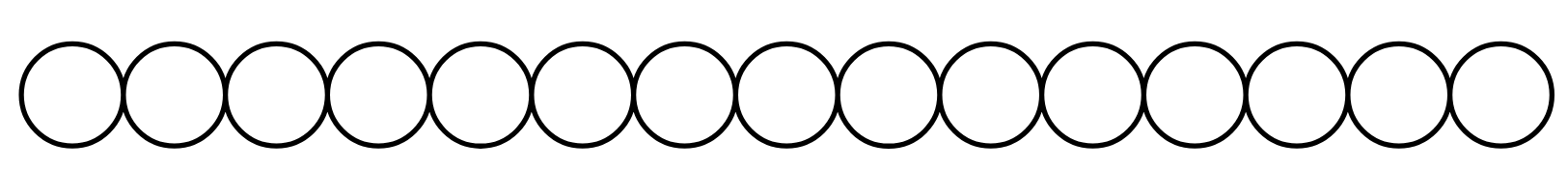 עכשיו לומדים
כמה הם 15 לחלק ב-      ?
בואו נבדוק, כמה פעמים  "נכנסים"       ב-15?
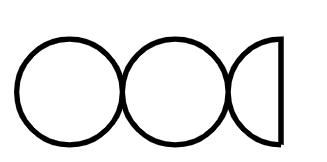 5
3
4
2
1
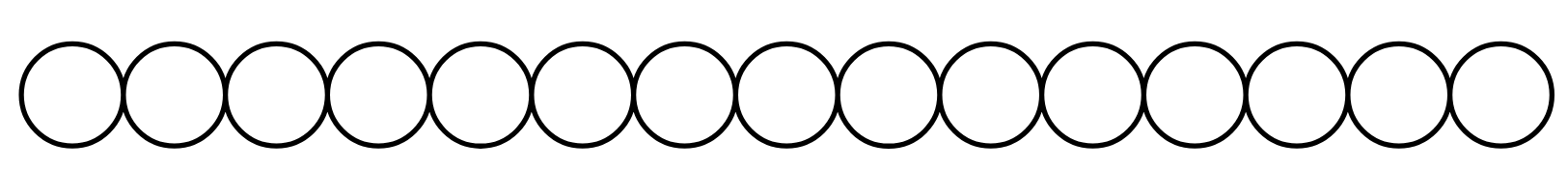 עכשיו לומדים
כמה הם 15 לחלק ב-      ?
בואו נבדוק, כמה פעמים  "נכנסים"       ב-15?
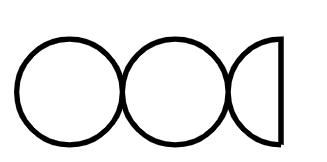 6
5
3
4
2
1
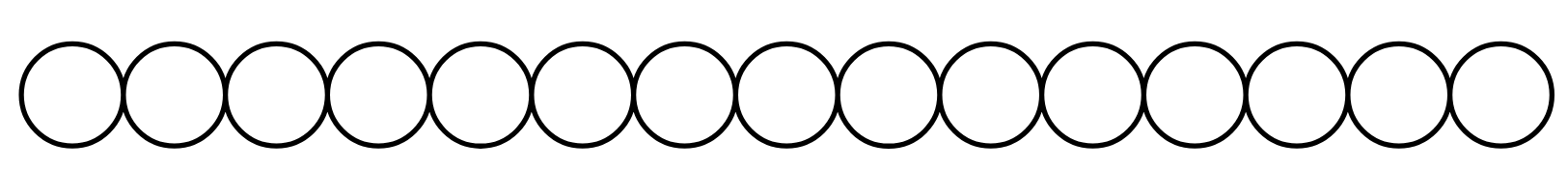 פתרון
מספר הפעמים ש"נכנסים"       ב-15 שלמים: 6
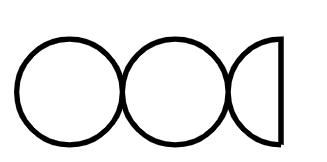 כמה הם 15 לחלק ב-      ?
6
5
3
4
2
1
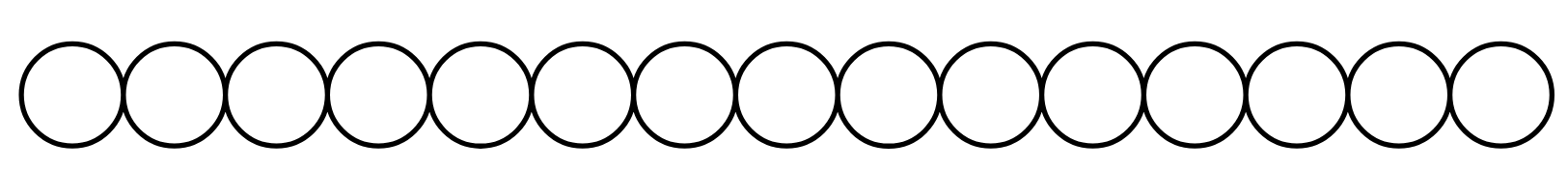 פתרון
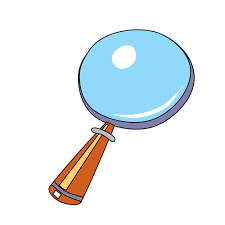 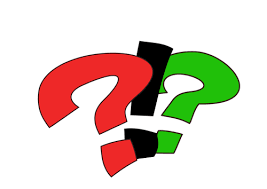 כלומר 6 פעמים       הם 15 שלמים:
מסכמים
למדנו חילוק שלם בשבר
וחילוק שלם בשבר מעורב.
ממשיכים לתרגל
לפניכם תרגילים: 
העתיקו אותם למחברת. 
פתרו.
נמקו כיצד הגעתם לפתרון.
שלחו למורה את תשובתכם.
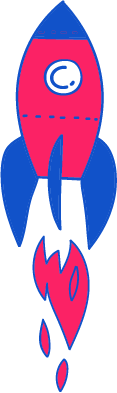 מערכת שיעורים למגזר החרדי
בהצלחה
תודה על ההקשבה
[Speaker Notes: כתבו את המלל בהתאם ואת הציוד הדרוש.]